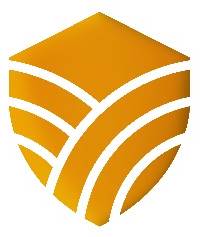 A Magyar Rektori Konferencia és a magyar felsőoktatás nemzetközi dimenziója
Dr. Dubéczi Zoltán, főtitkár, Magyar Rektori Konferencia
Budapesti Corvinus egyetem | 2018. Február 28.
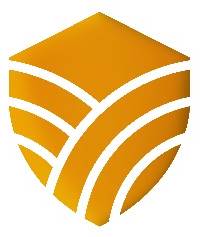 Az MRK bemutatása
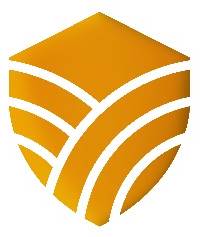 Szerkezeti felépítés
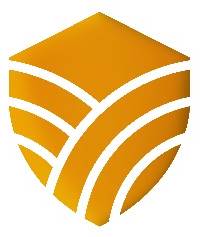 Szerkezeti felépítés
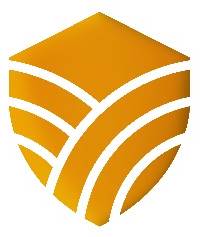 Érdekképviselet
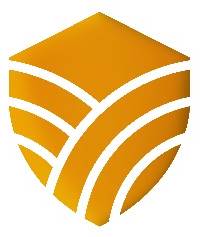 A magyar felsőoktatás nemzetközi jellege
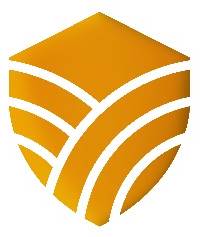 A Magyar Rektori Konferencia szerepe a nemzetköziesítésben
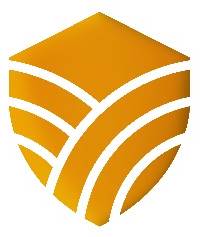 Nemzetközi hallgatók száma FIR, 2017/18
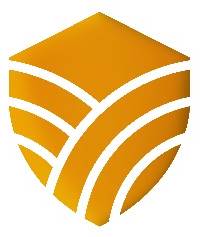 Az MRK együttműködési megállapodásai (2015-17)
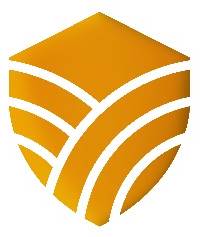 Az MRK nemzetközi rendezvényei és programjai
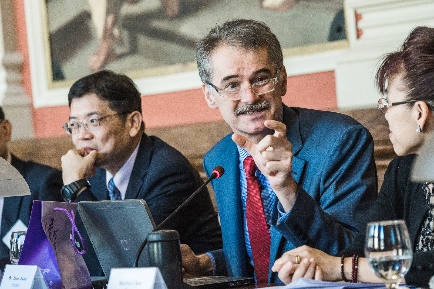 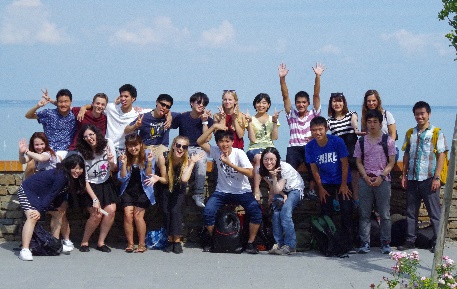 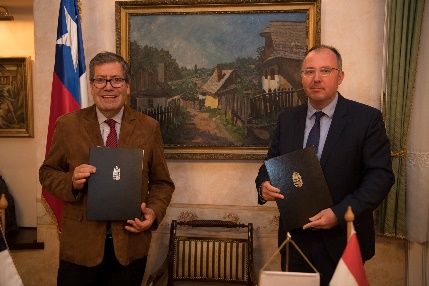 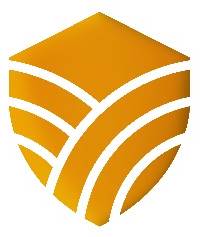 Az MRK európai együttműködései
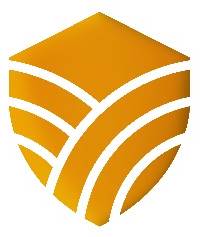 Köszönöm a megtisztelő figyelmet!
Kérdéseikkel az mrk@mrk.hu email címen kereshetnek fel.